Муниципальное автономноеобщеобразовательное учреждение Зареченская классическая гимназия
«Наставничество как форма работы с молодыми педагогами».
                                              Учитель-наставник
                                       Тихонова Н.В. 
                                 

с.Тоцкое Второе
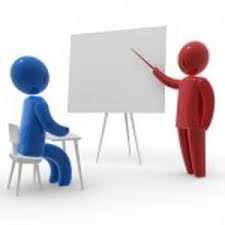 Сегодня система наставничества в школе вновь заслуживает самого пристального внимания, в ней отражена жизненная необходимость начинающего педагога получить поддержку опытного профессионала, который способен предложить практическую и теоретическую помощь на рабочем месте.
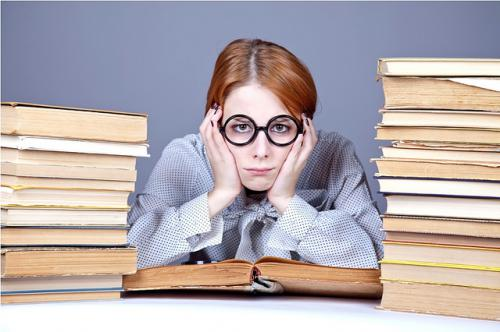 Наставник-учитель, воспитатель, руководитель.С.И.Ожегов
Цель  и основные задачи работы с молодыми педагогами.
Цель: оказание помощи молодым специалистам в их профессио-нальном становлении; формирование в школе кадрового ядра. 
  Задачи:
•привить молодым специалистам интерес к педагогической деяте-льности; 
•ускорить процесс профессионального становления учителя, развить его способности самостоятельно и качественно выполнять возложенные на него обязанности по занимаемой должности; 
•способствовать успешной адаптации молодых специалистов к корпоративной культуре, правилам поведения в образовательном учреждении ;
•организовать педагогическую поддержку и оказание помощи начинающим педагогам.
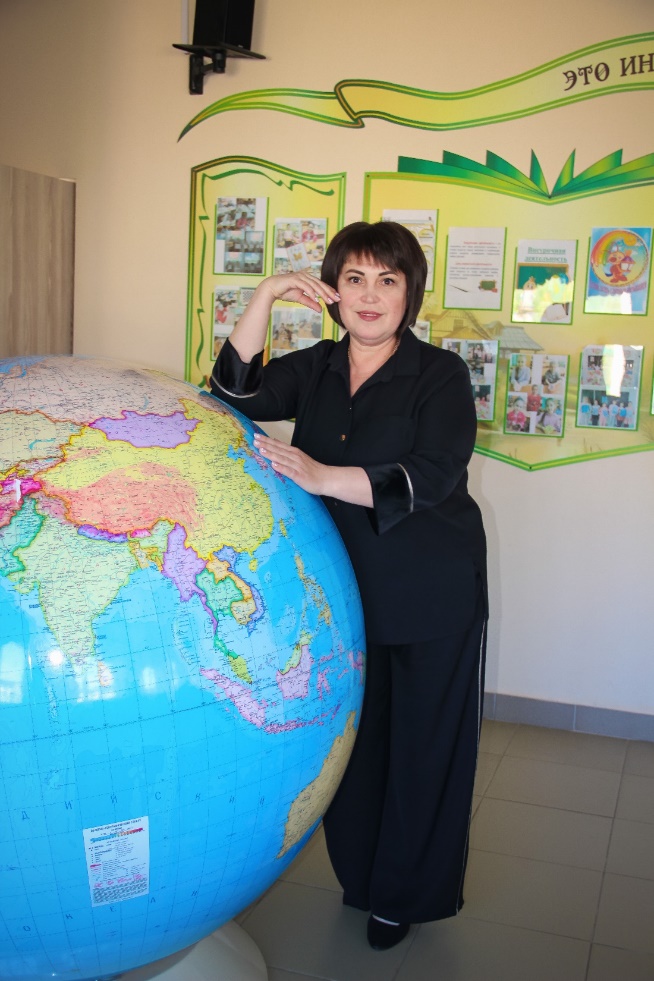 Наставник –Тихонова Наталья Владимировна, образование высшее.
В течение многих лет являюсь наставником молодых специалистов нашей школы, оказываю методическую и практическую помощь в становлении молодых педагогов, посещаю уроки, анализирую их, делюсь своими наработками.  Через мою школу наставничества прошли 5 молодых учителей нашей гимназии. Педагогический стаж работы31 год.
Молодой педагог – Черникова Надежда Алексеевна
Окончила педагогический колледж им Калугина в 2023 году по специальности: «Методика преподавания в начальных классах».
Прошла курсы по финансовой грамоте, курсы Точки роста, курсы по повышению квалификации.
Приняла участие в  проектной активности «Педагогическая ПРОкачка».
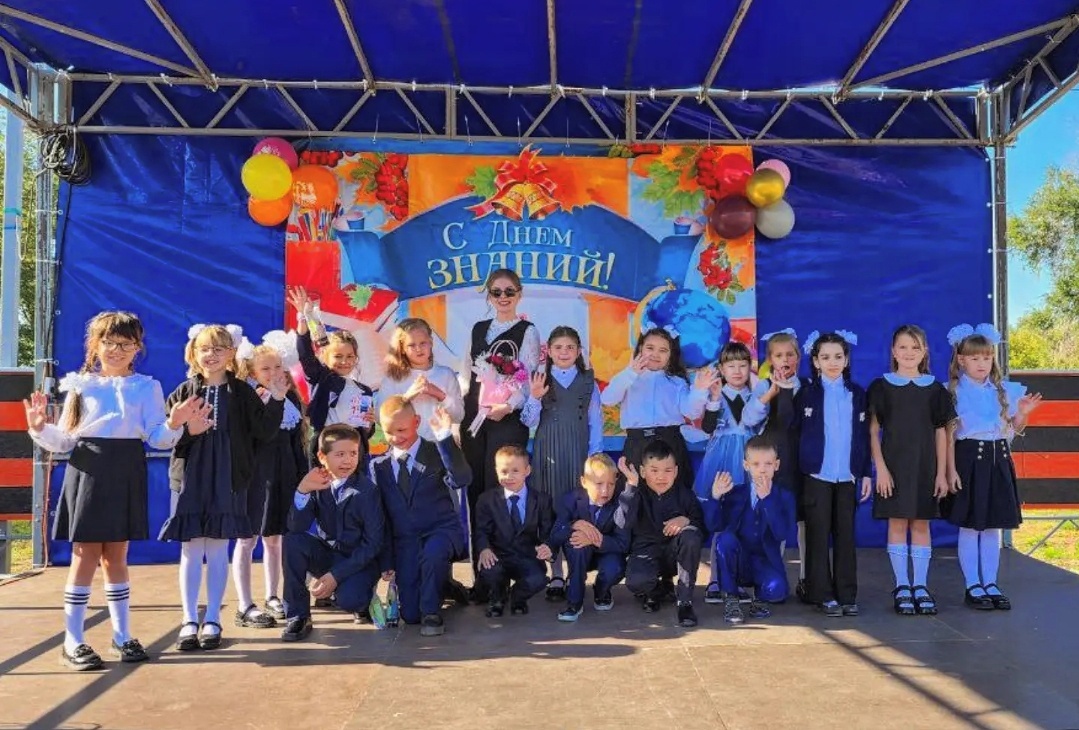 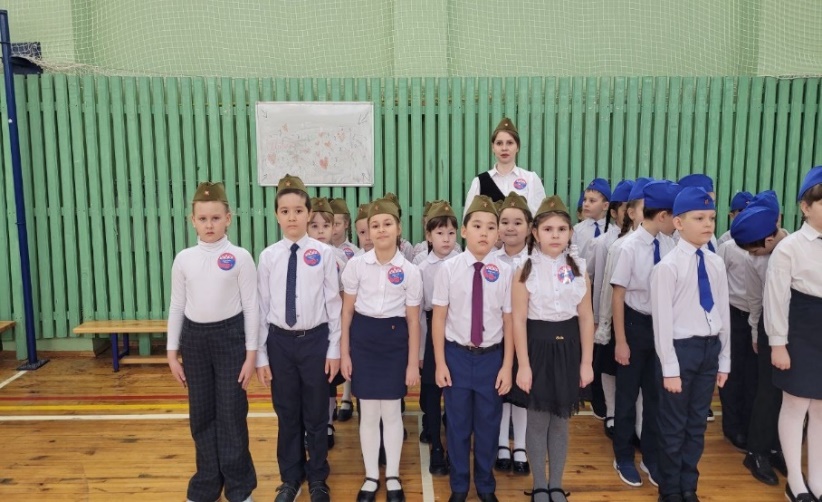 Аспекты работы 
с молодыми специалистами в гимназии
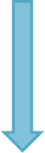 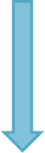 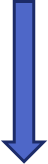 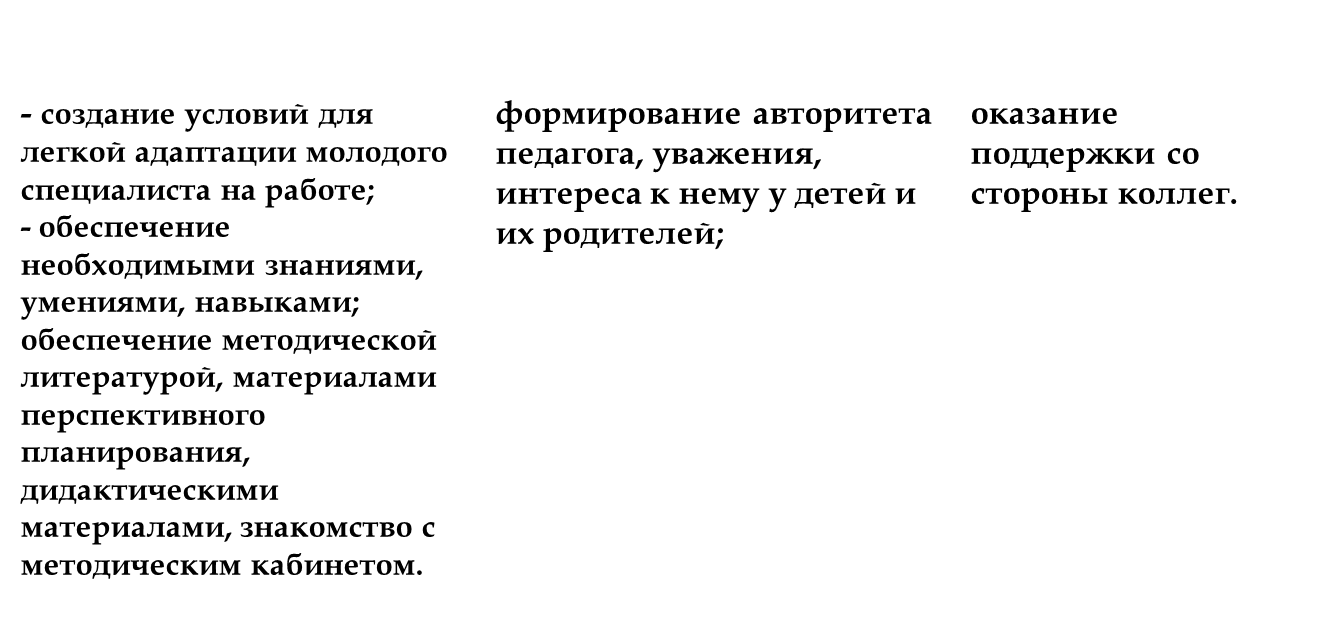 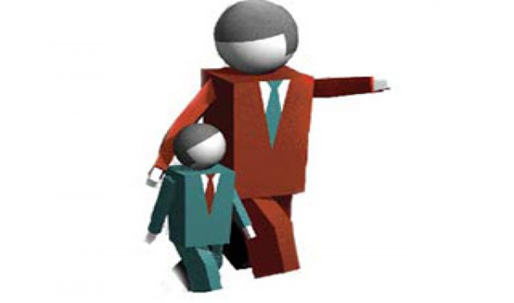 Наставничество в нашем педагогическом коллективе выстроено в три этапа:
1-­й этап - адаптационный 
Самый сложный период, как для новичка, так и для помогающих ему адаптироваться коллег.
Задача: предупредить разочарование и конфликты, поддержать педагога эмоционально, укрепить веру в себя.
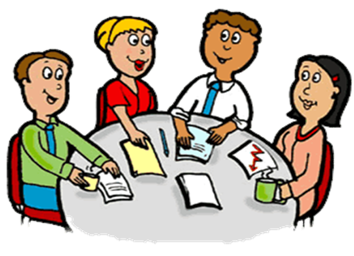 2 этап -основной (профессиональное развитие молодого специалиста)

Процесс развития профессиональных умений, накопления опыта, поиска лучших методов и приемов работы с детьми, формирования своего стиля в работе, авторитета среди детей, родителей, коллег, самообучение, участие в вебинарах, семинарах, конференциях
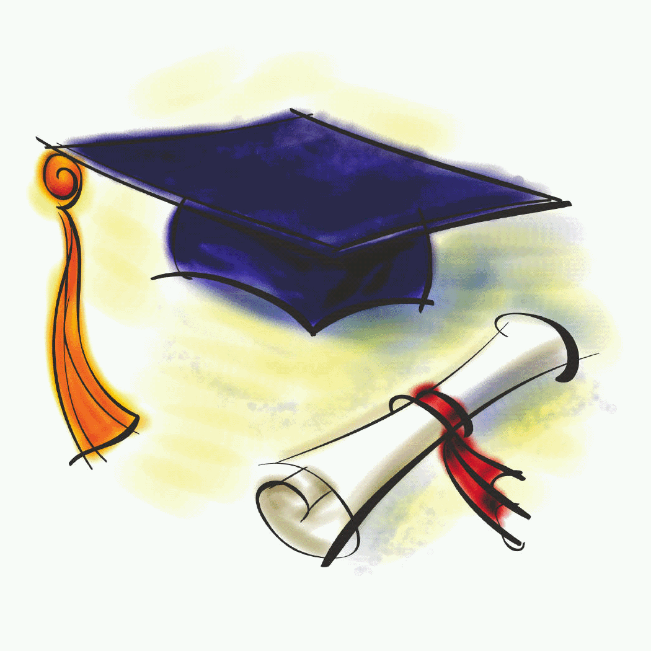 3 этап -контрольно-оценочный
Складывается система работы, имеются собственные разработки. 
 Учитель внедряет в свою работу новые технологии.
Наставник координирует молодого специалиста, оказывает консультационную помощь.
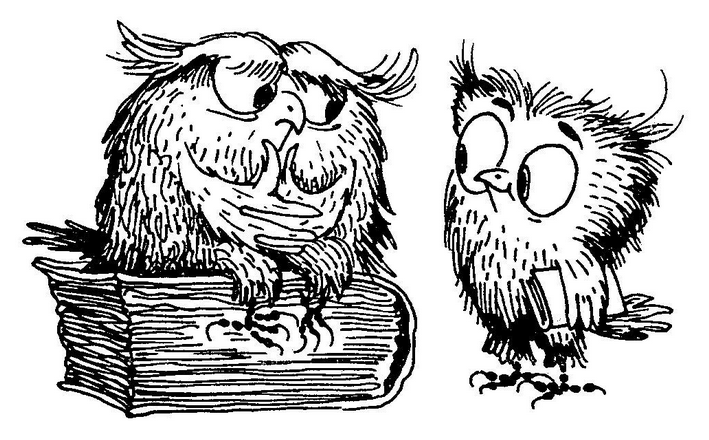 Таким образом, система работы 
с молодым педагогом способствует:
адаптации молодого педагога к новым ус-ловиям труда;
формированию его заинтересованности в работе;
получению положительных результатов;
развитию педагогического потенциала;
созданию педагогической среды, в которой молодой педагог найдет себя и будет принят и востребован.
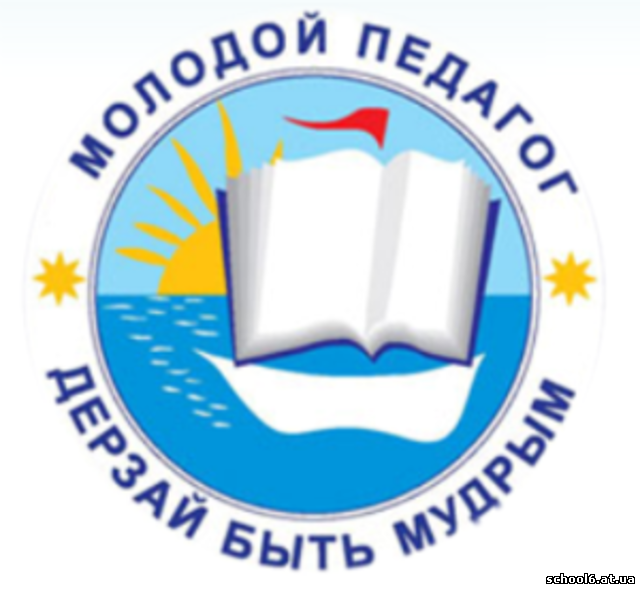